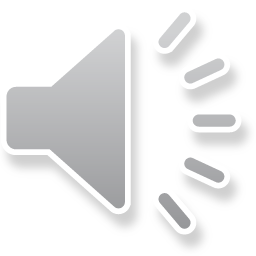 CỨU HỘ SẠC LỠ
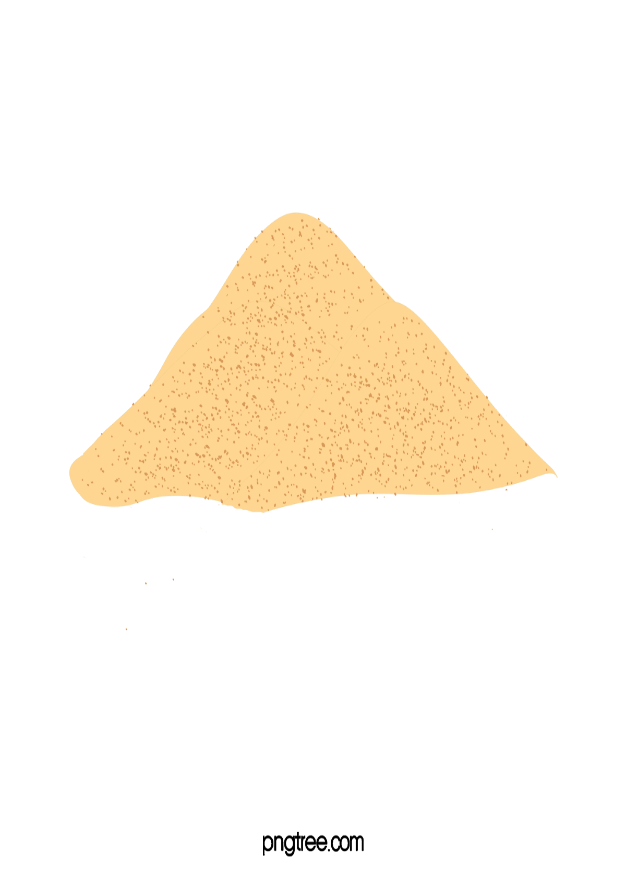 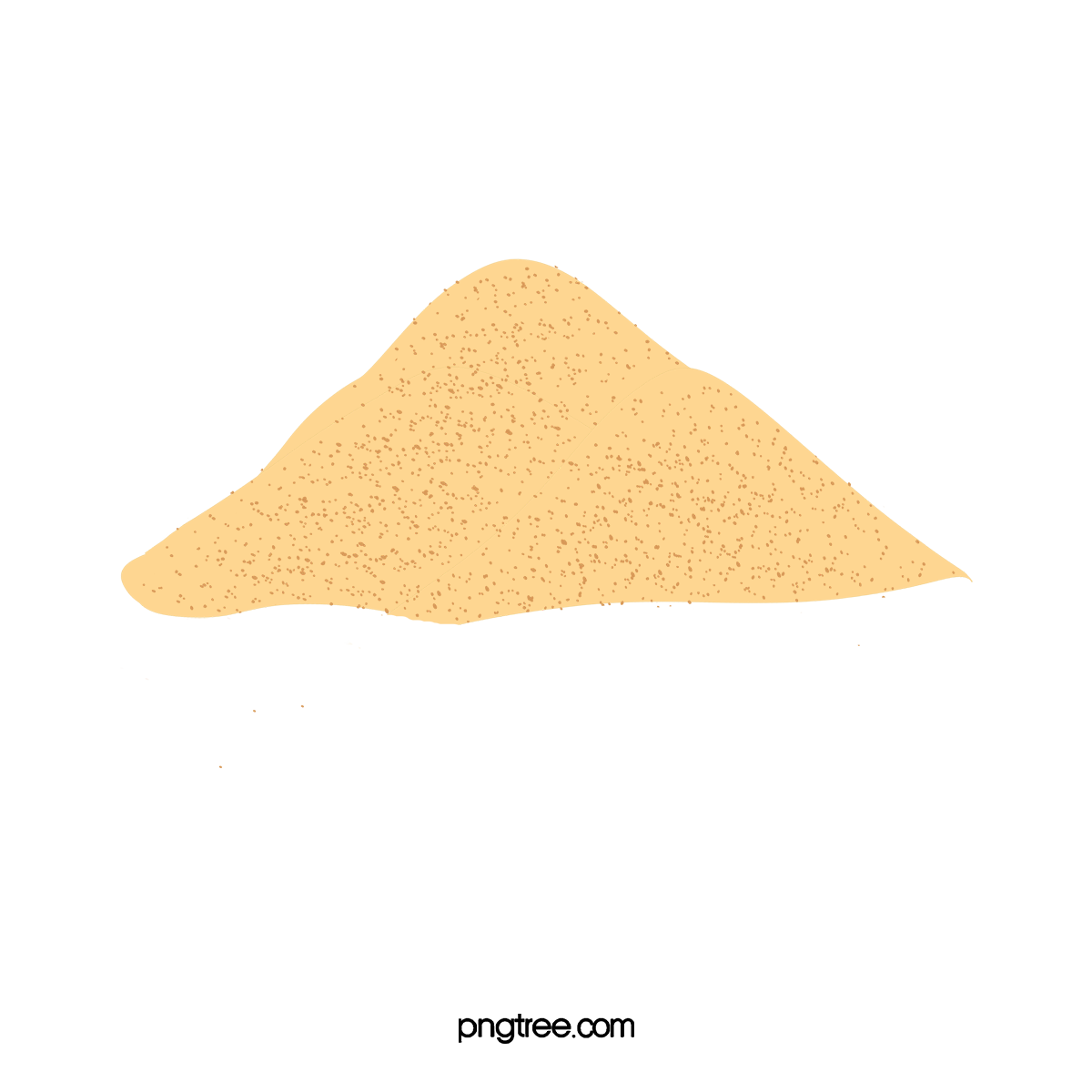 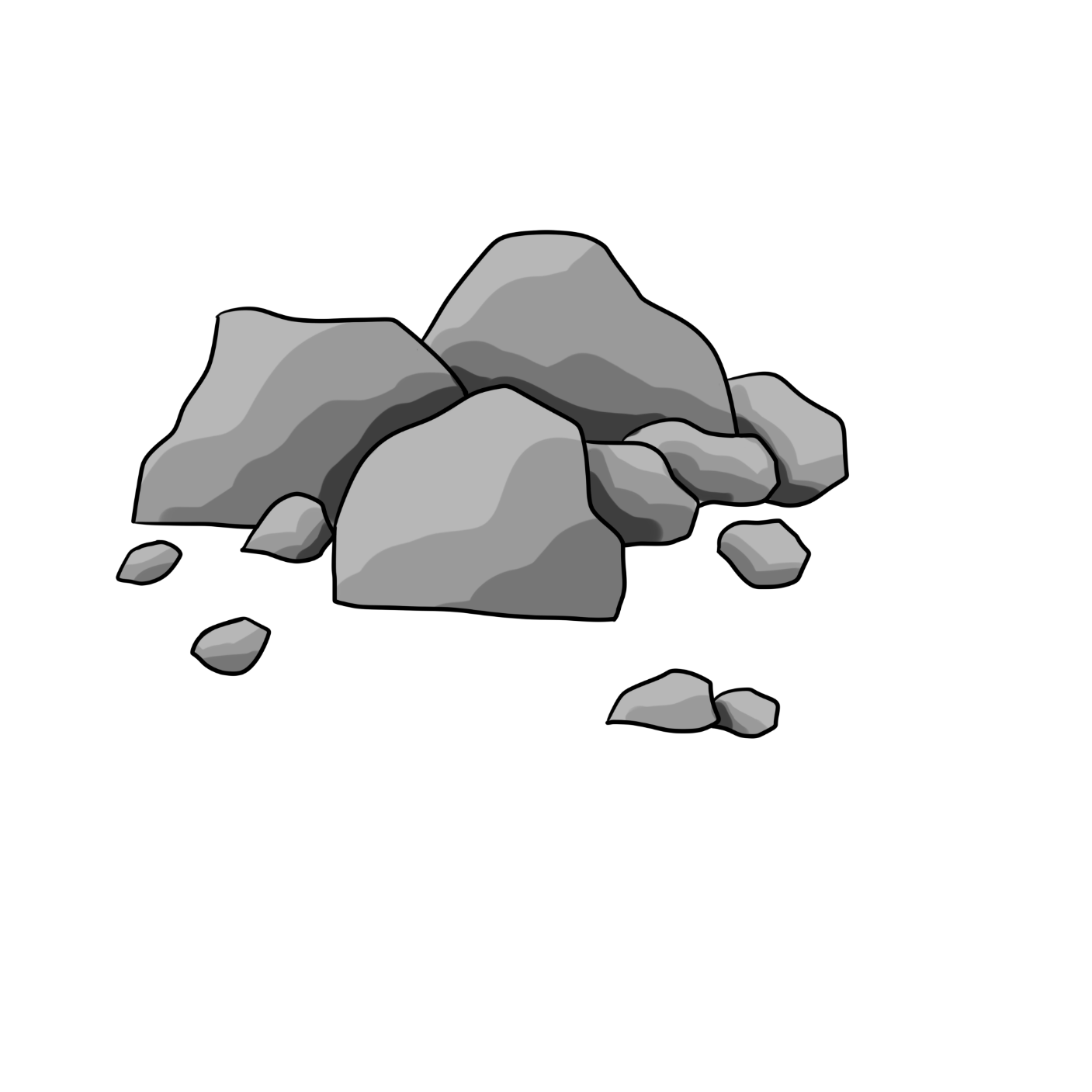 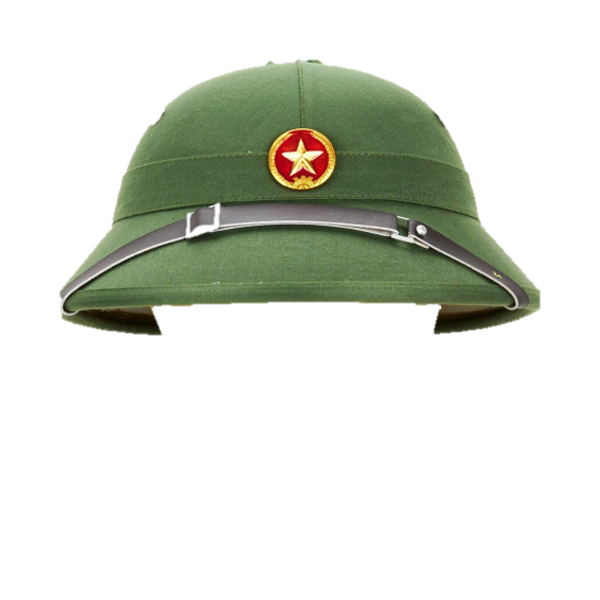 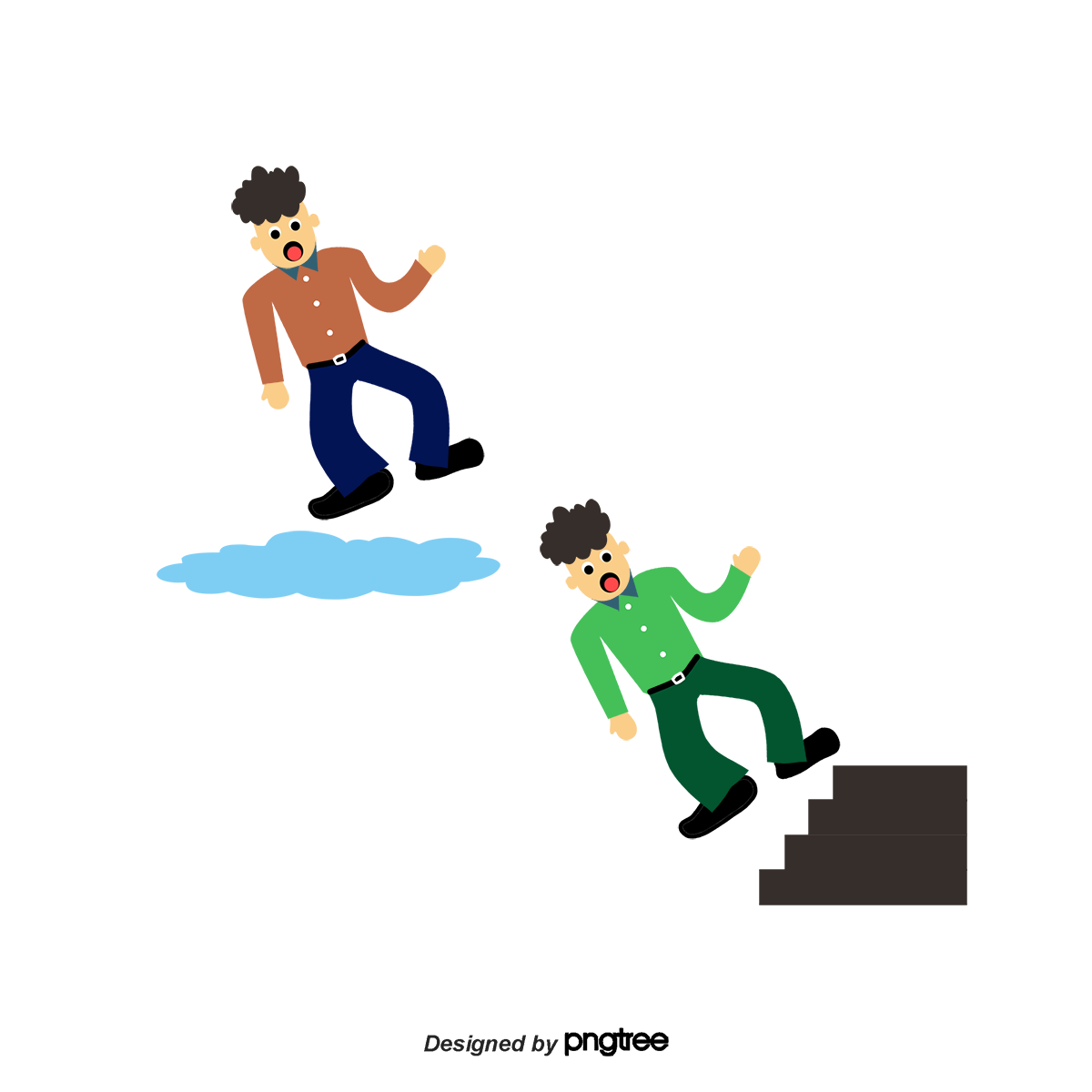 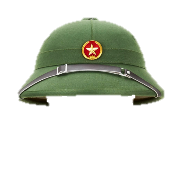 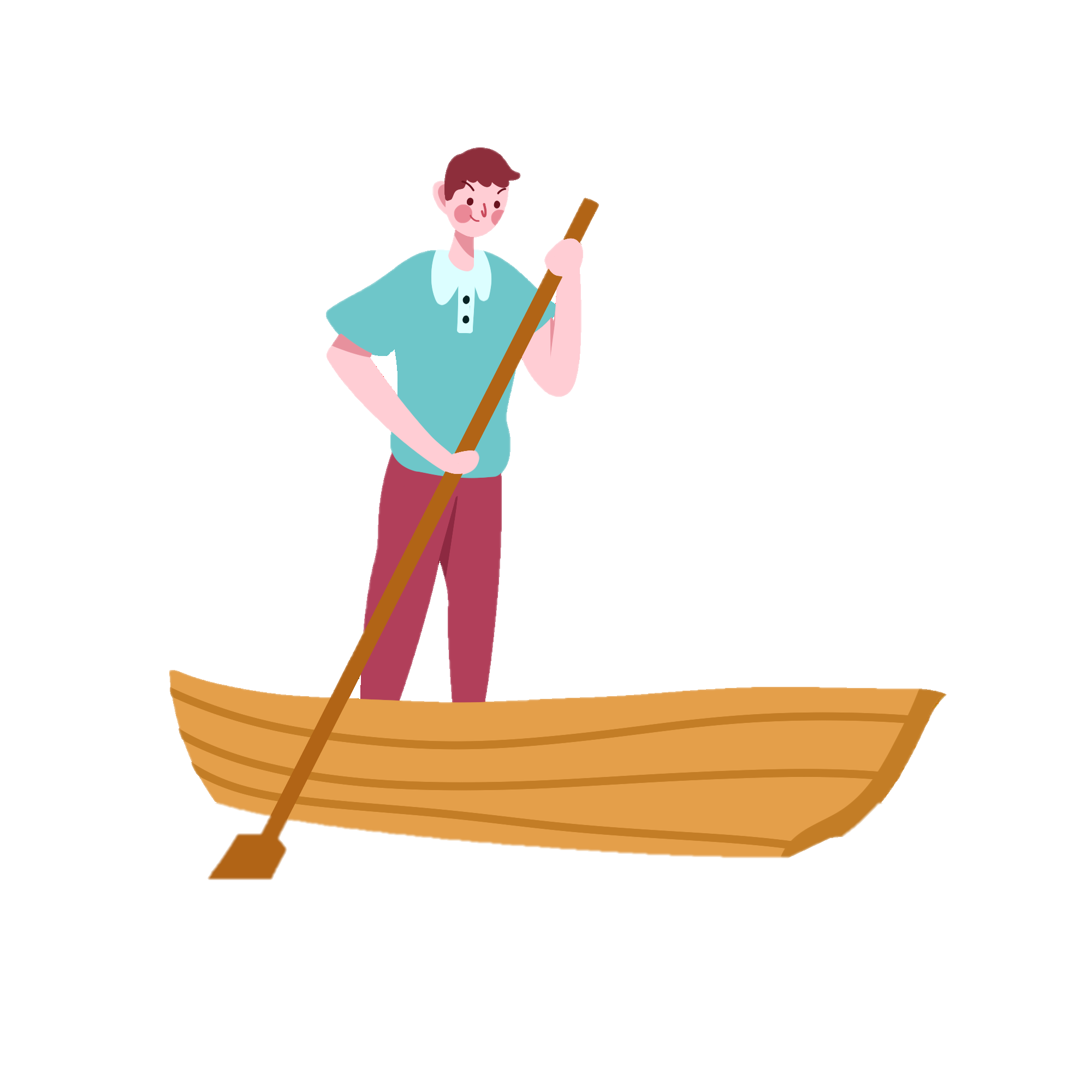 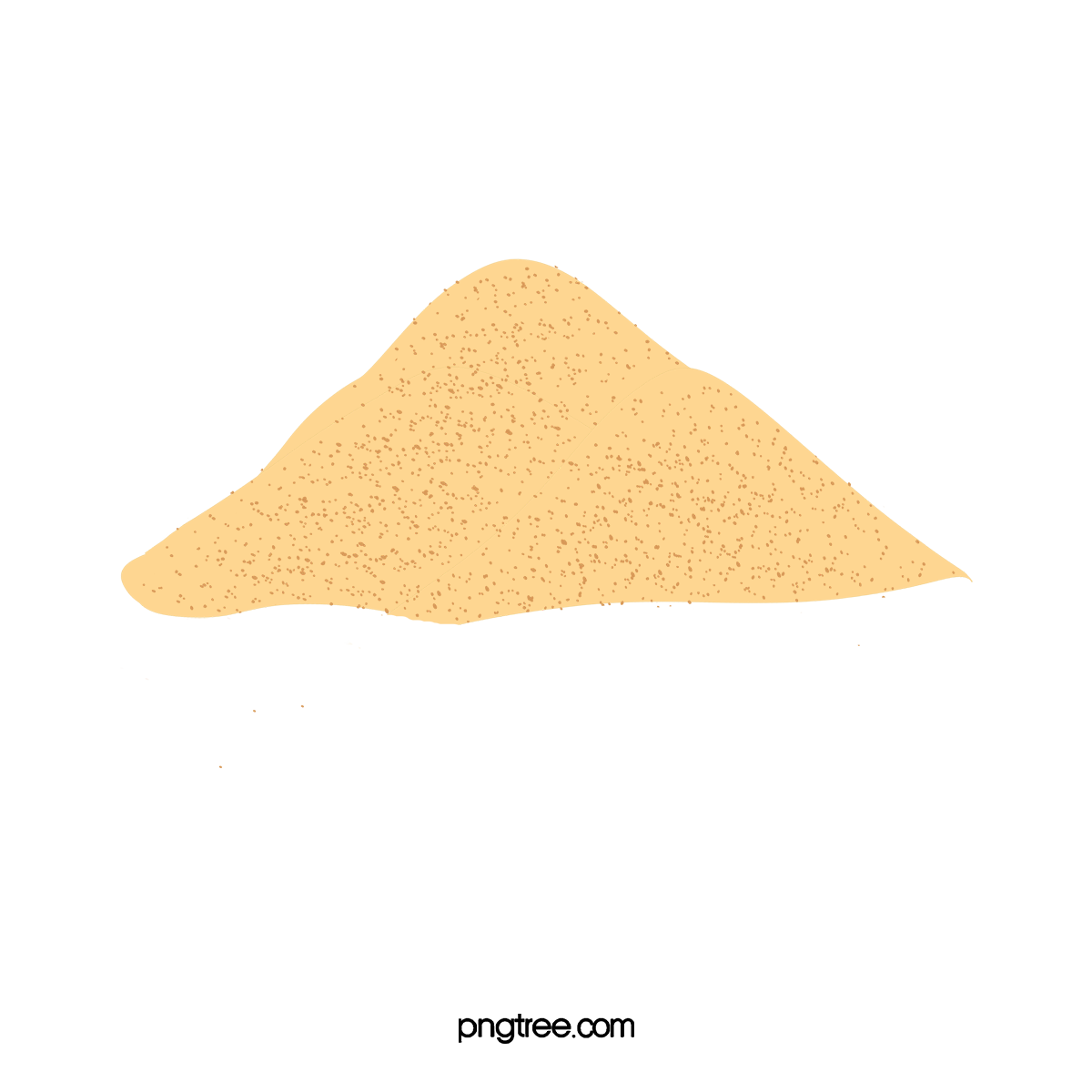 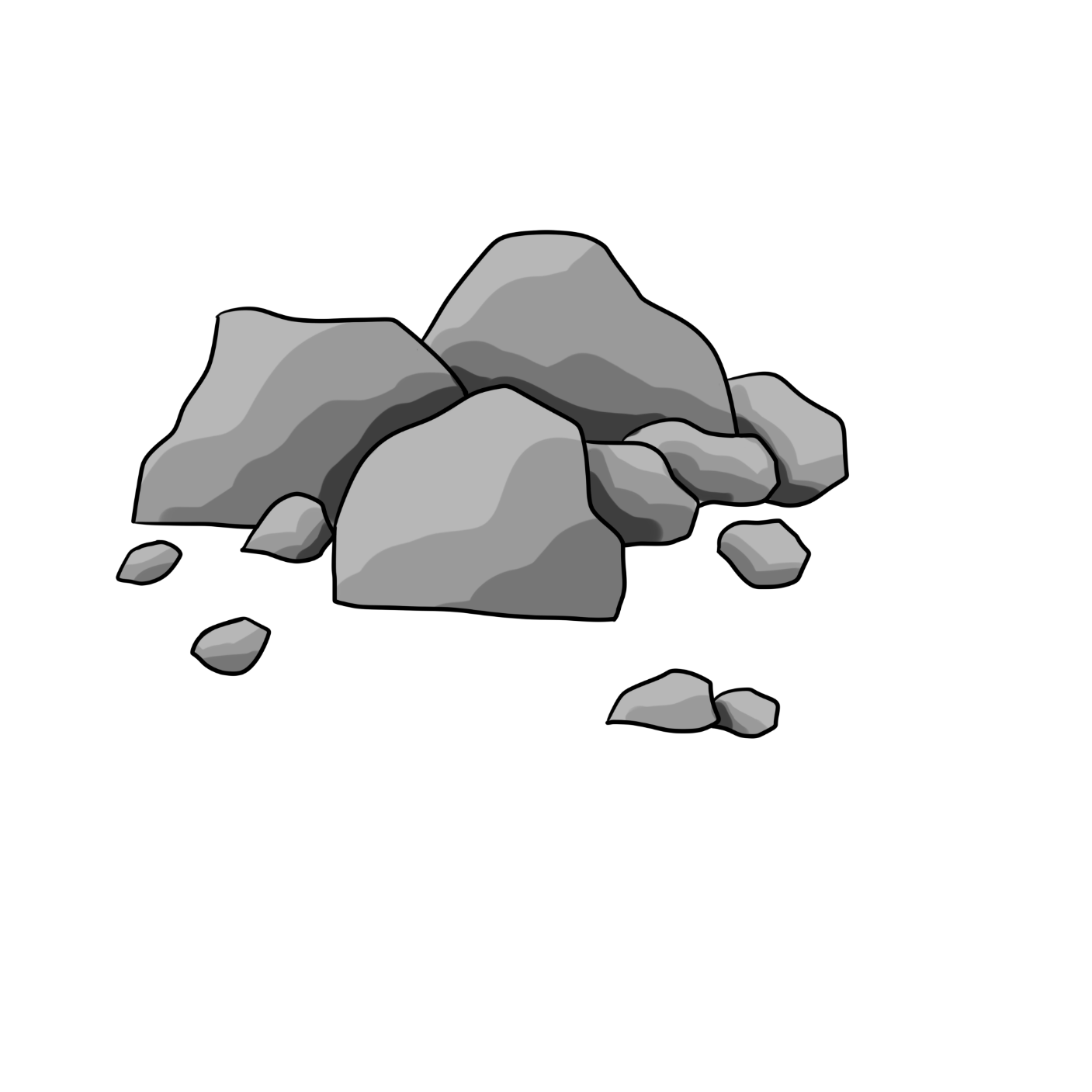 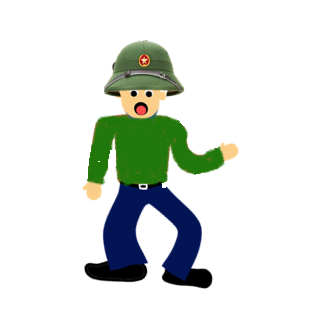 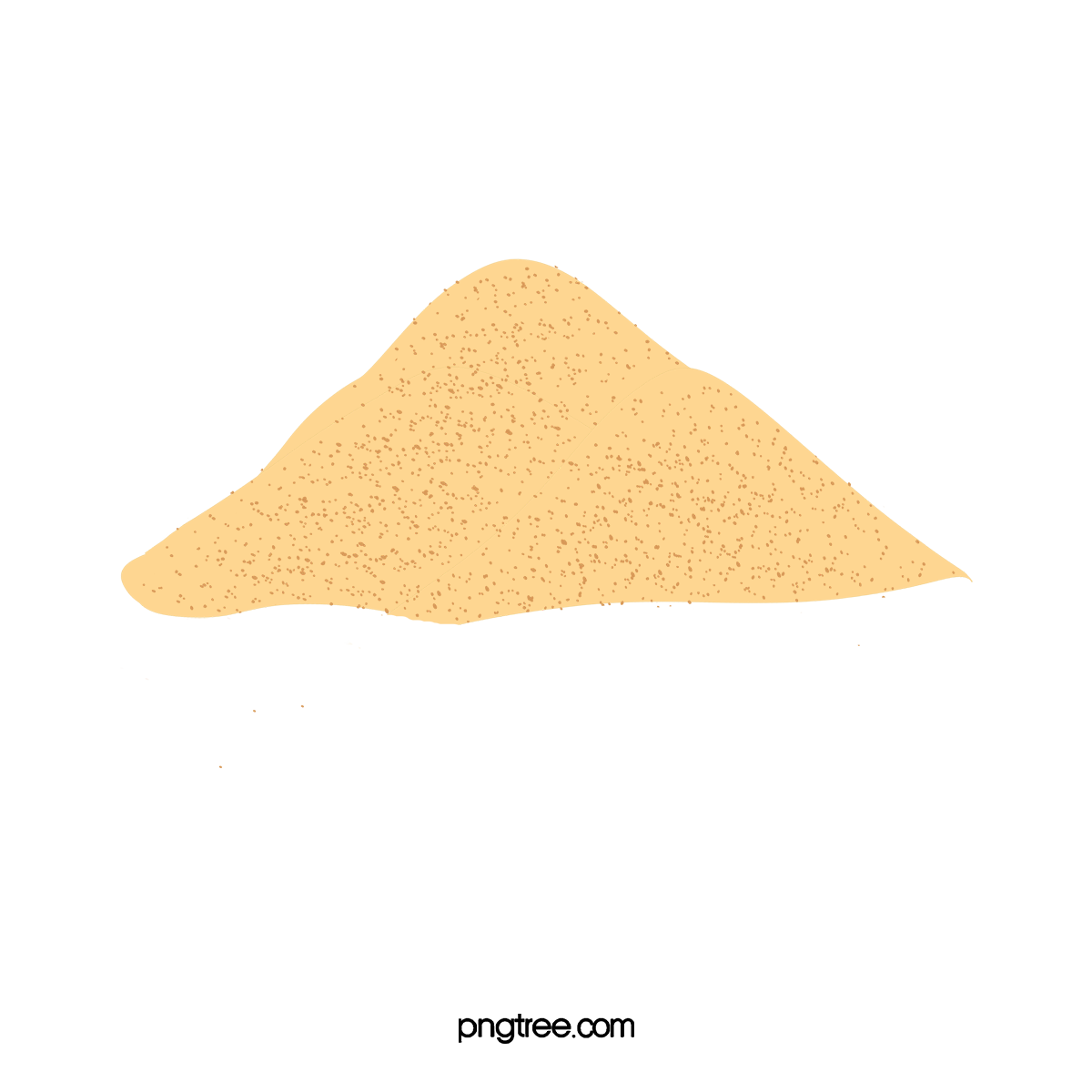 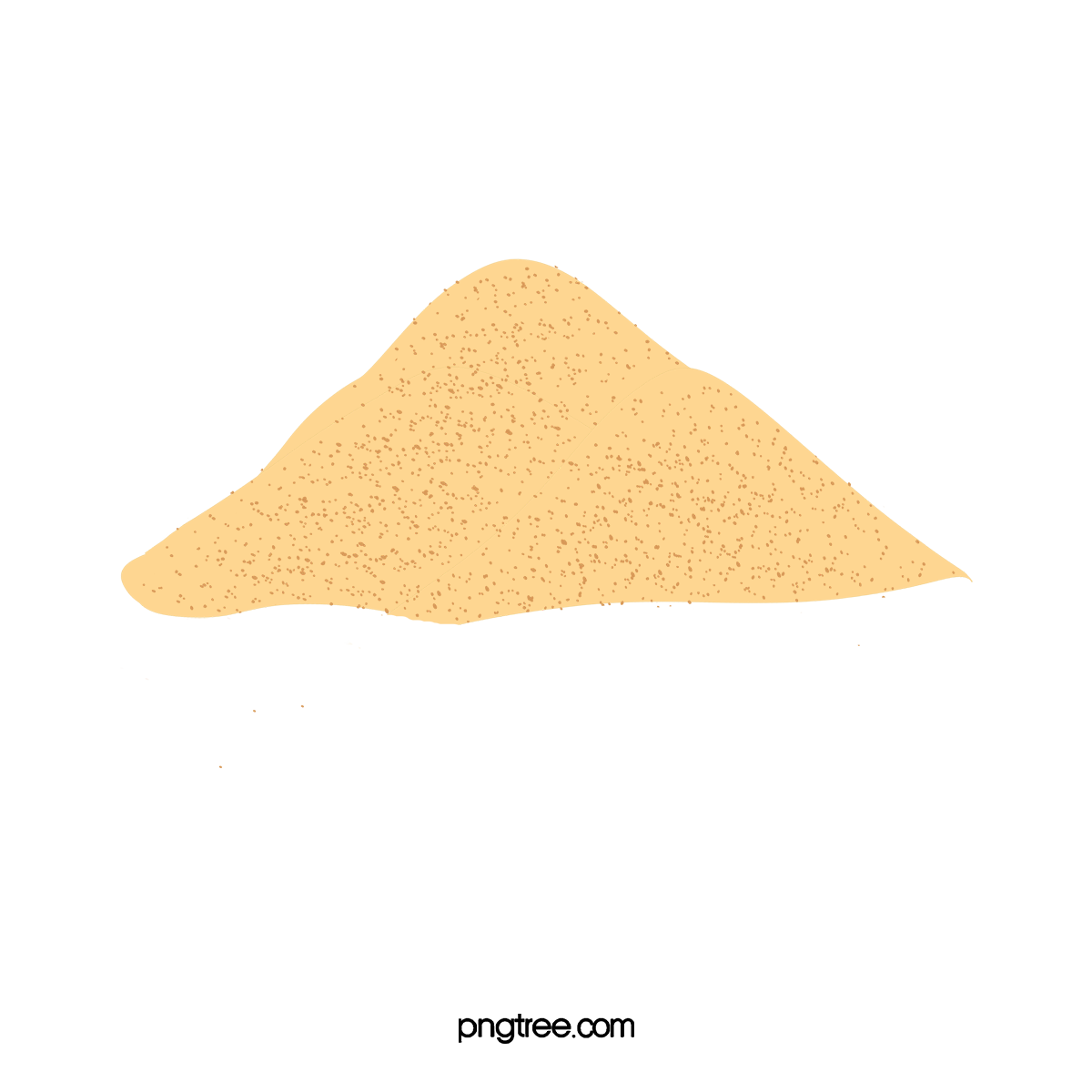 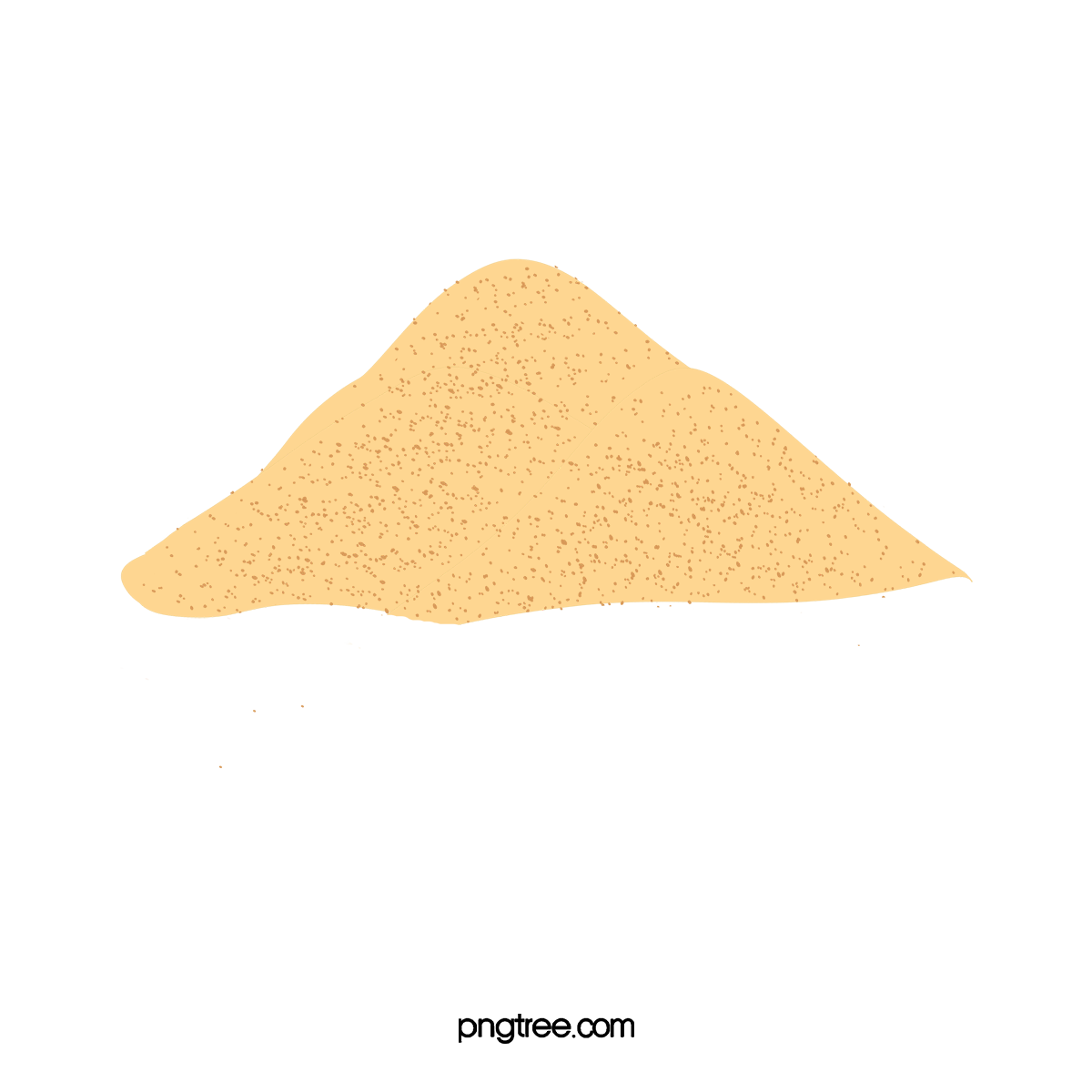 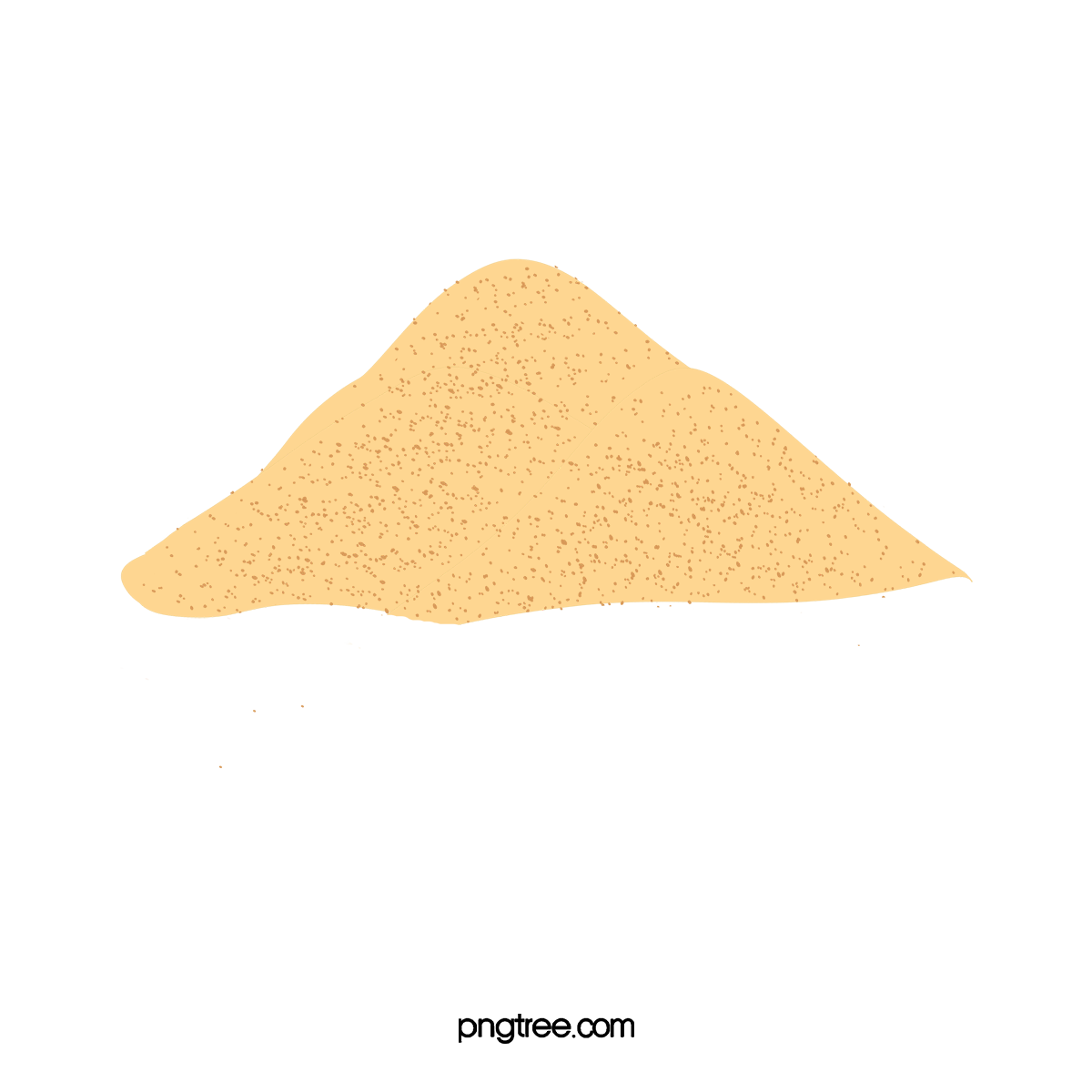 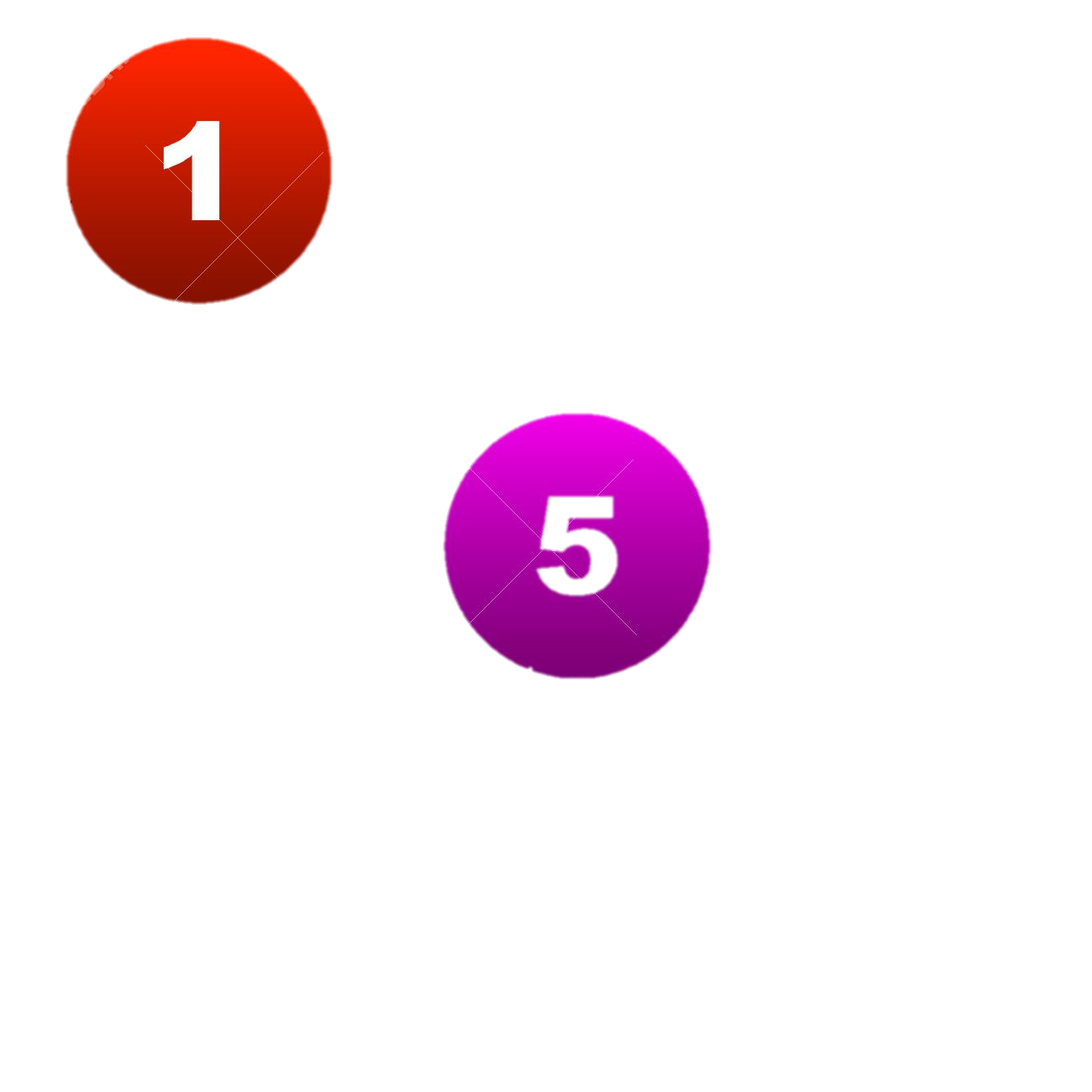 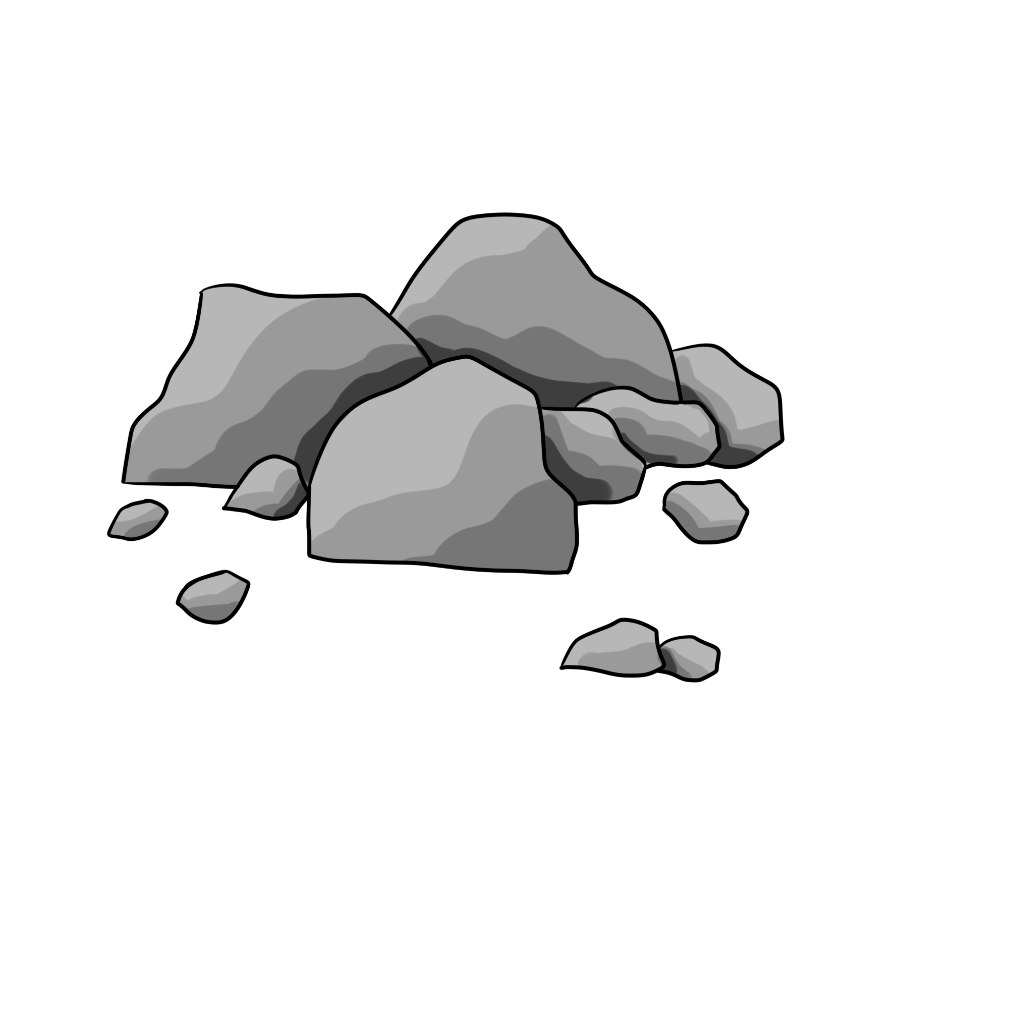 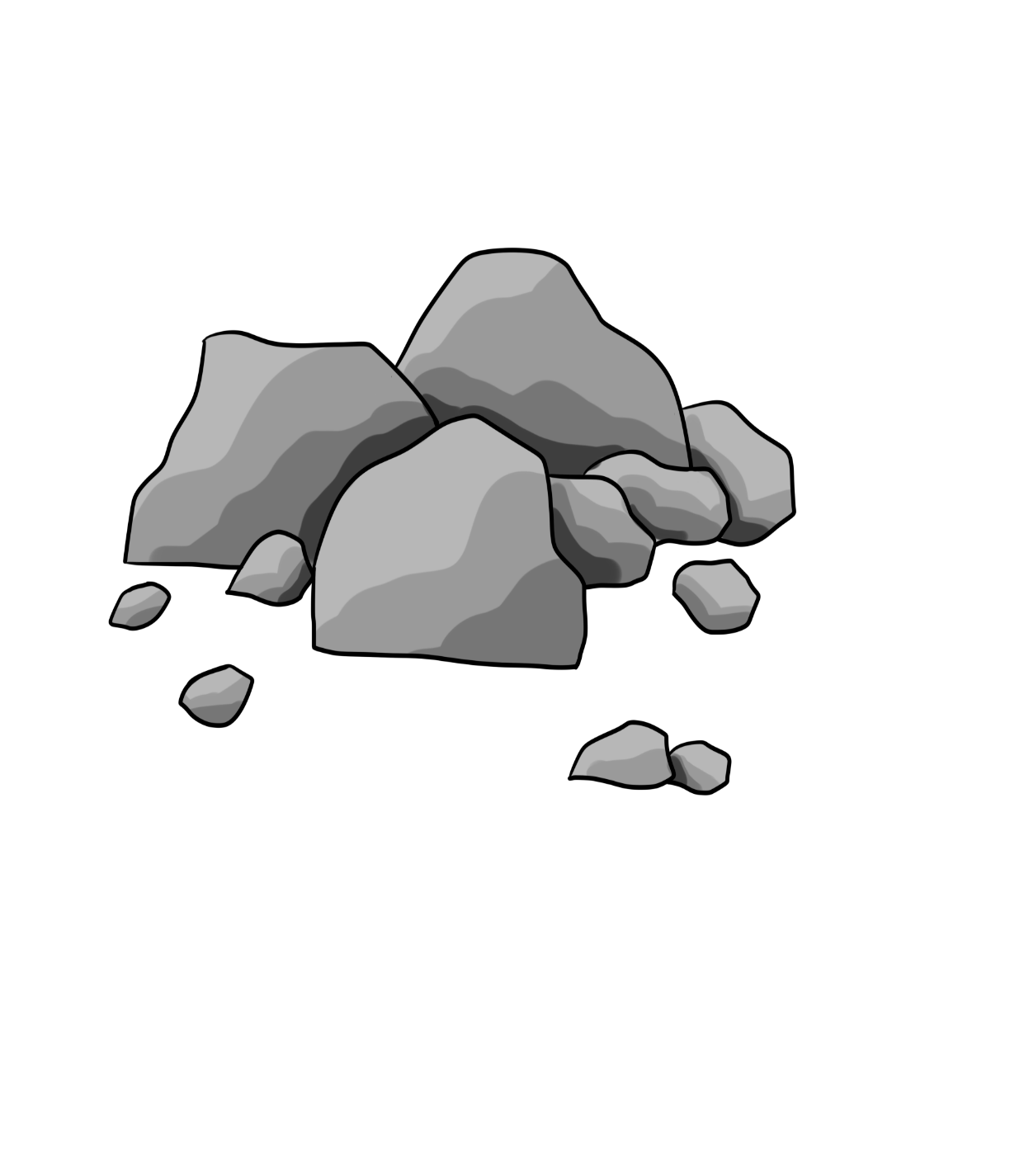 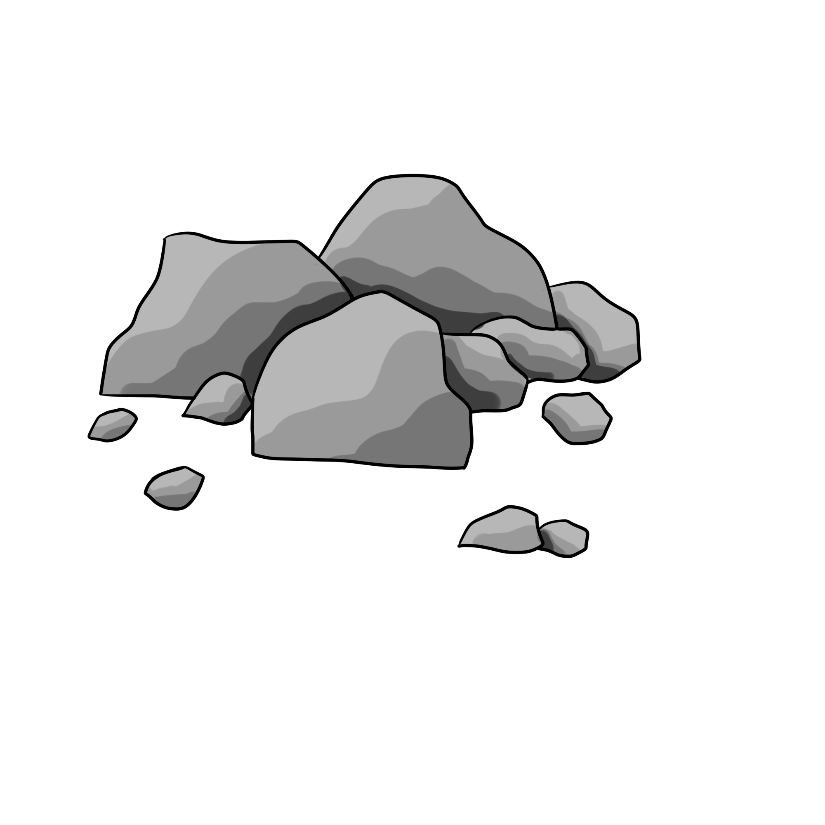 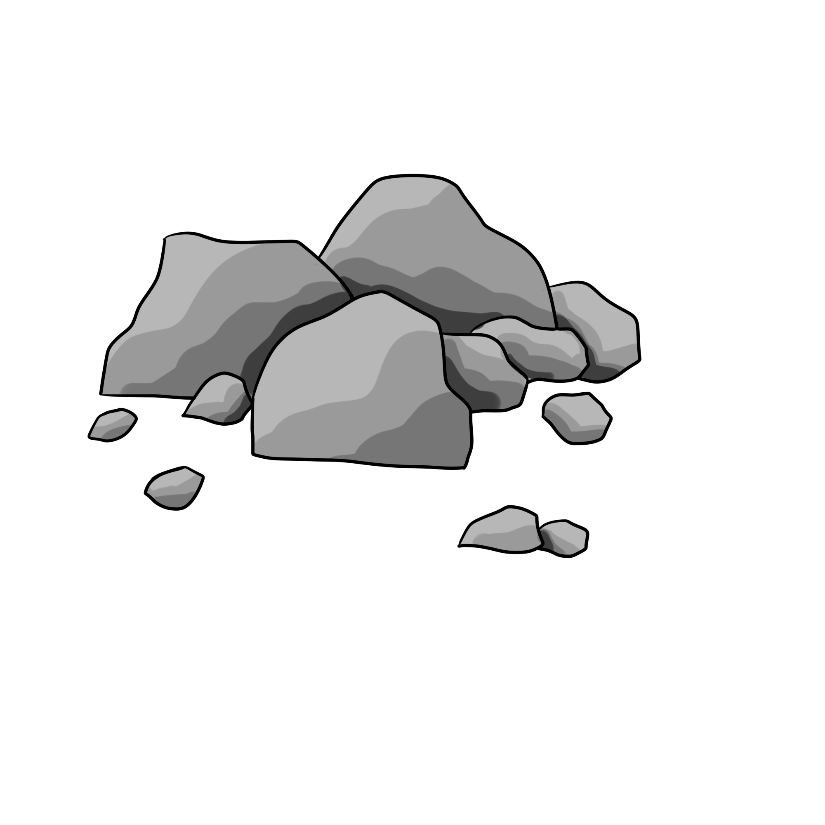 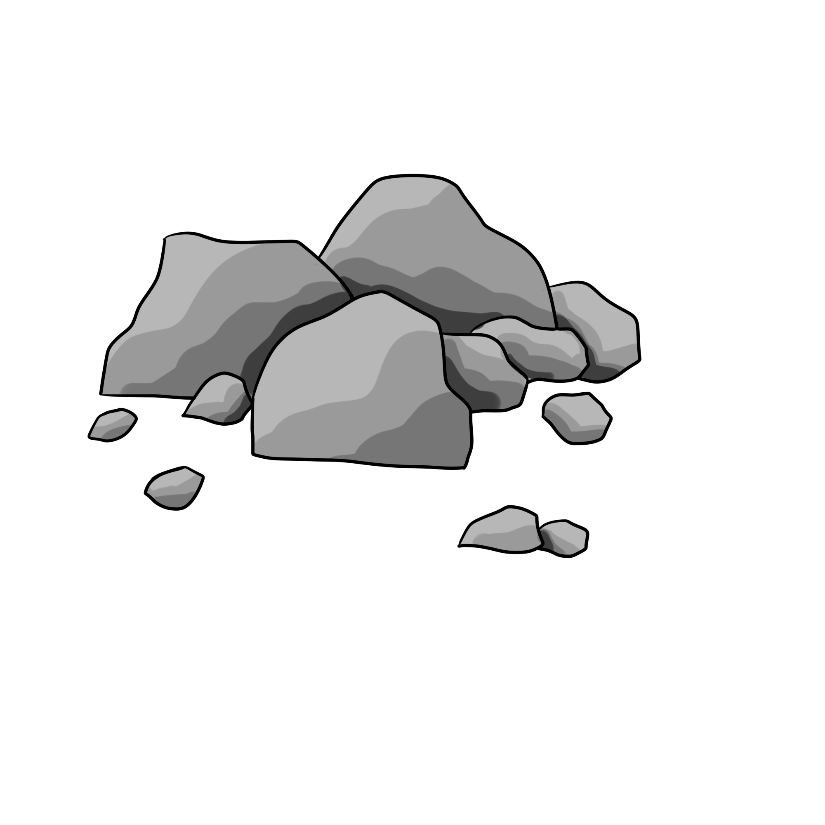 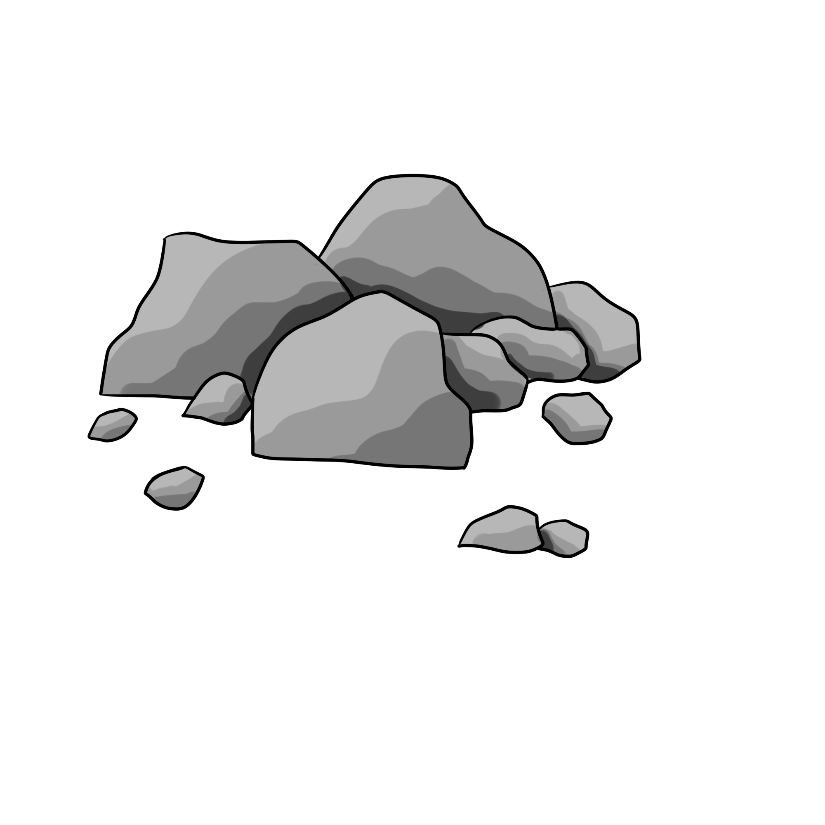 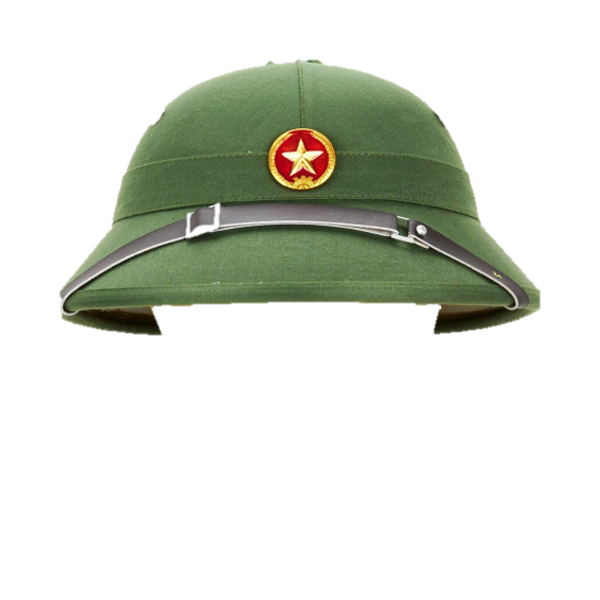 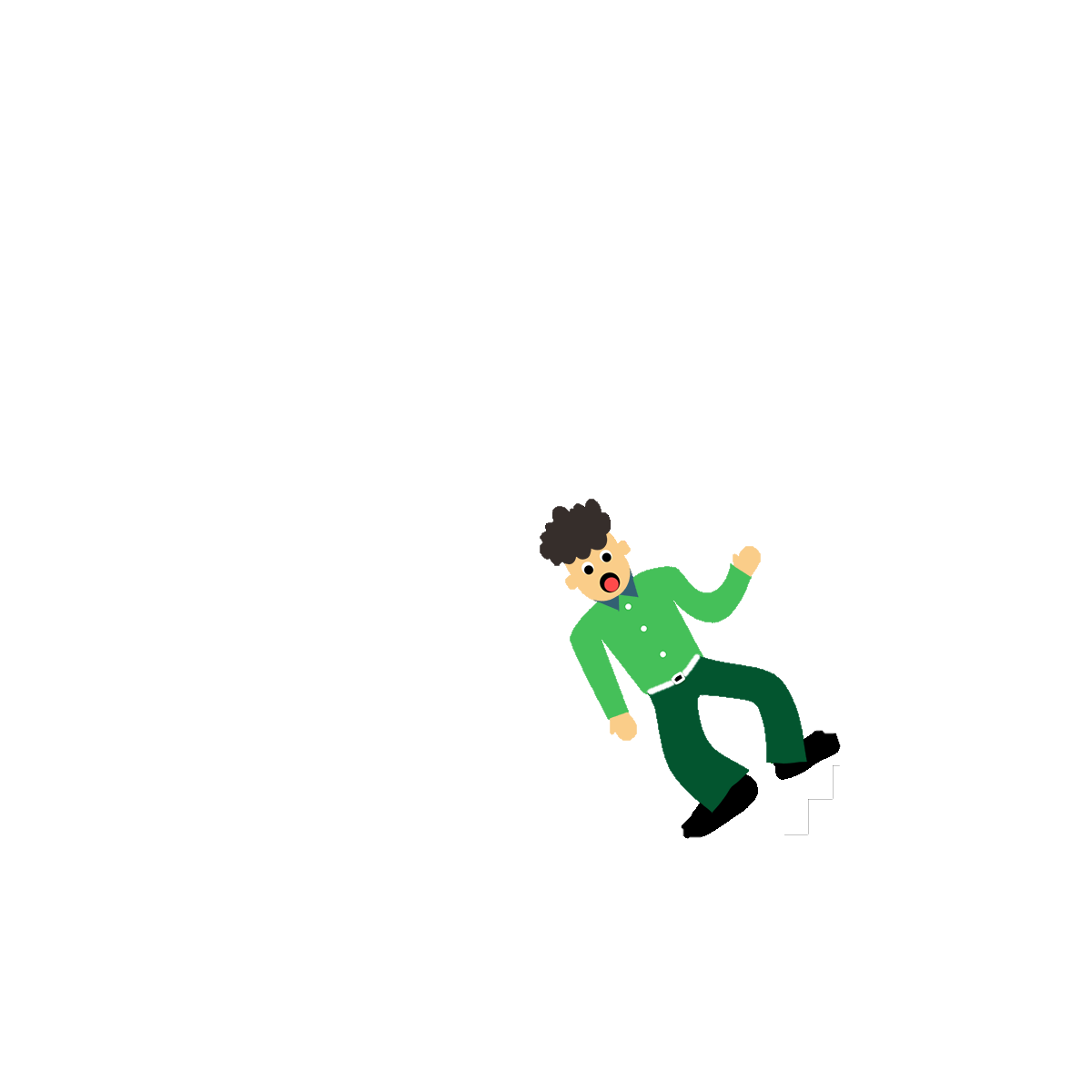 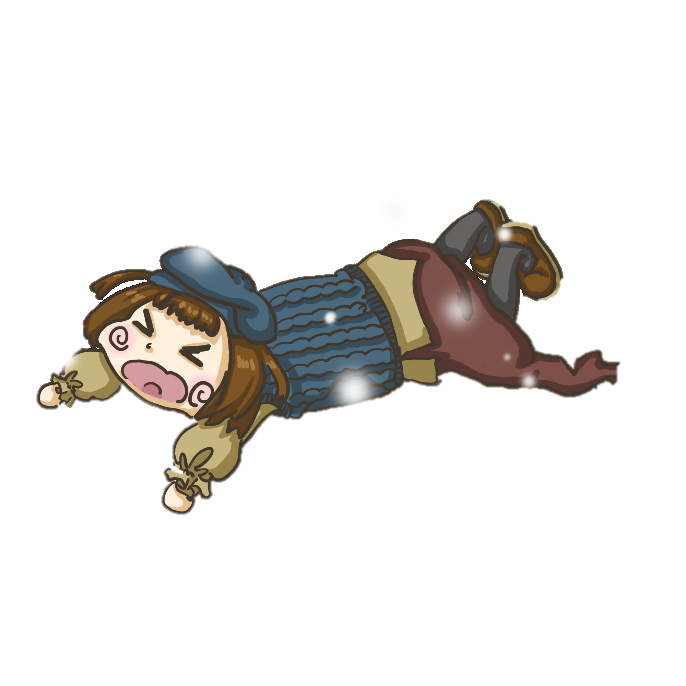 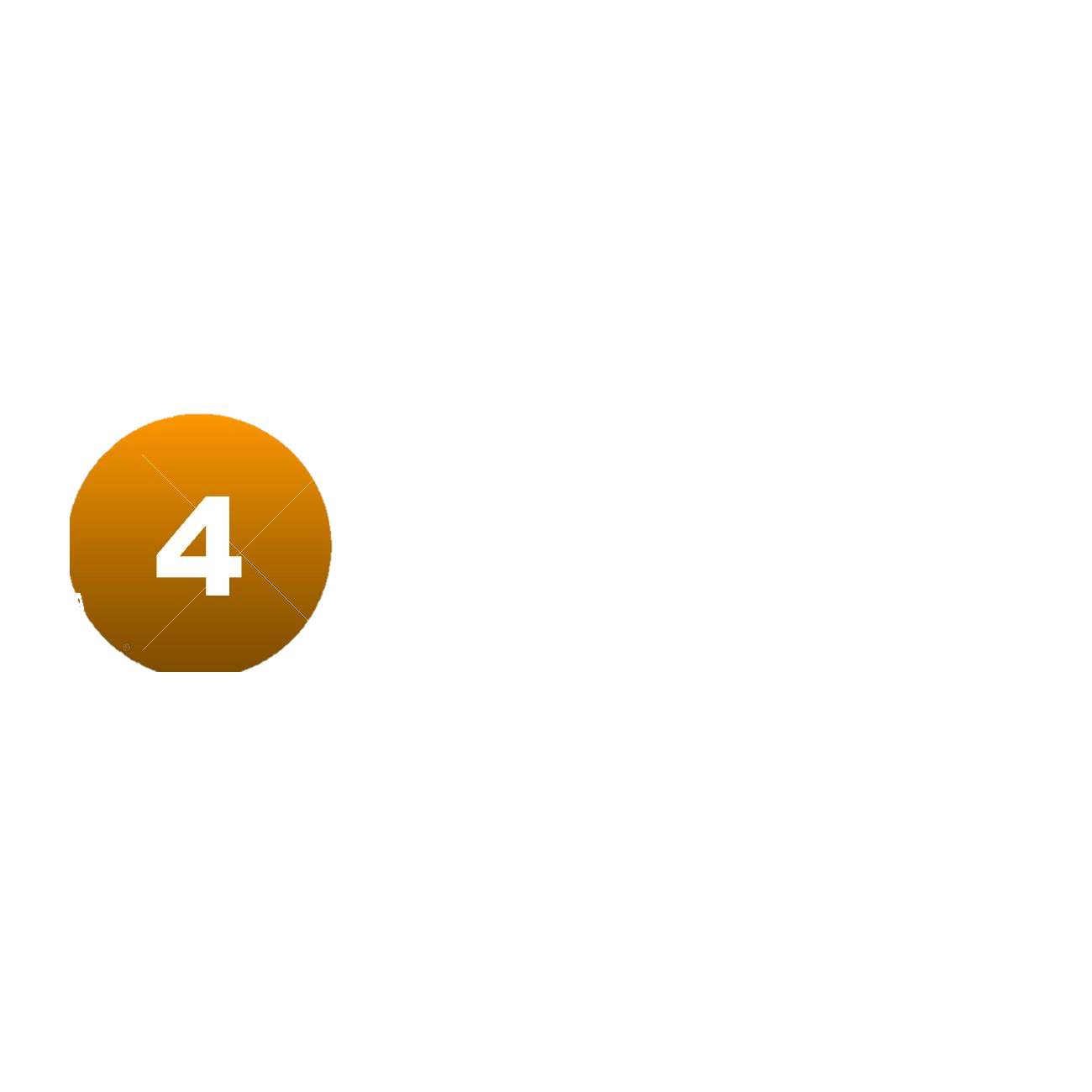 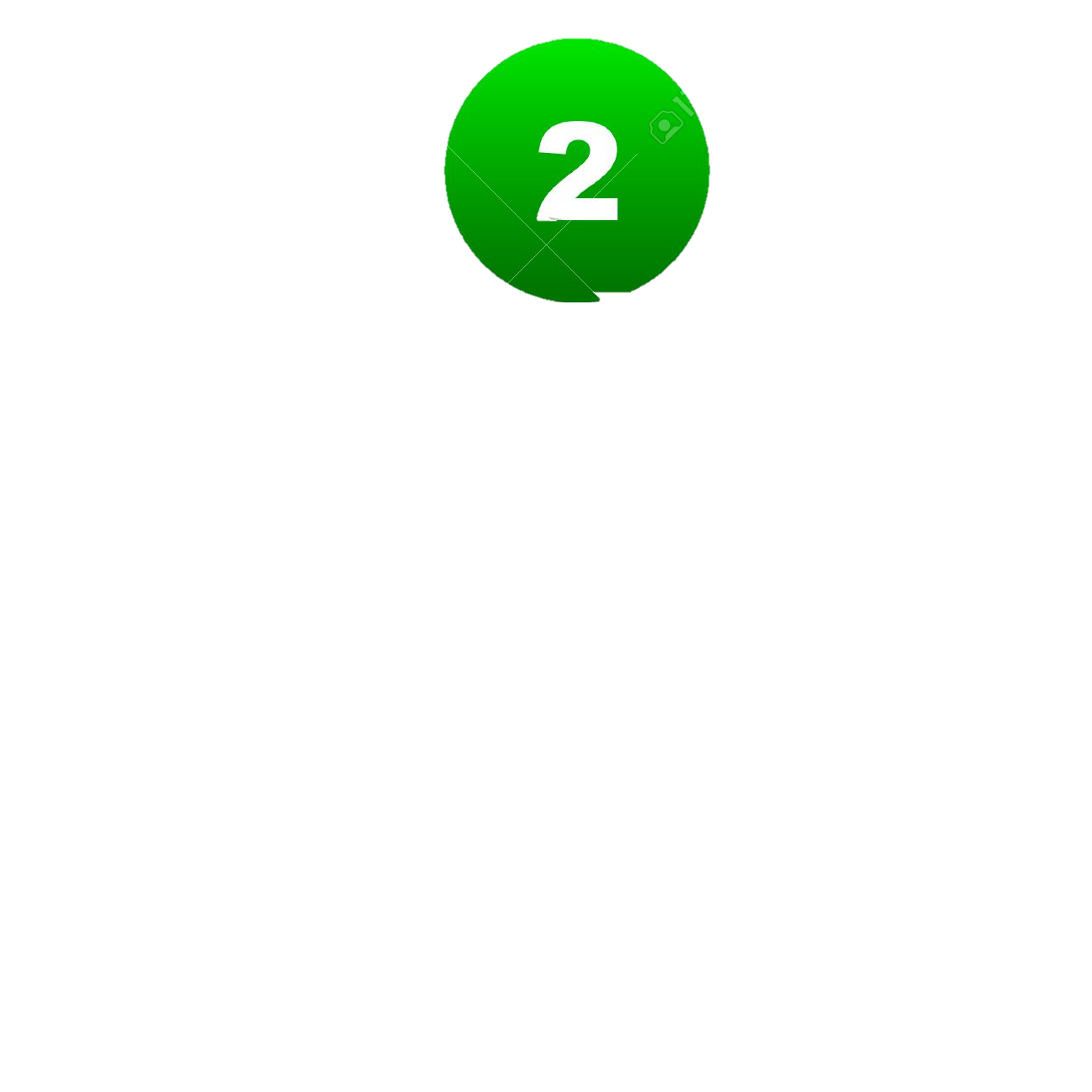 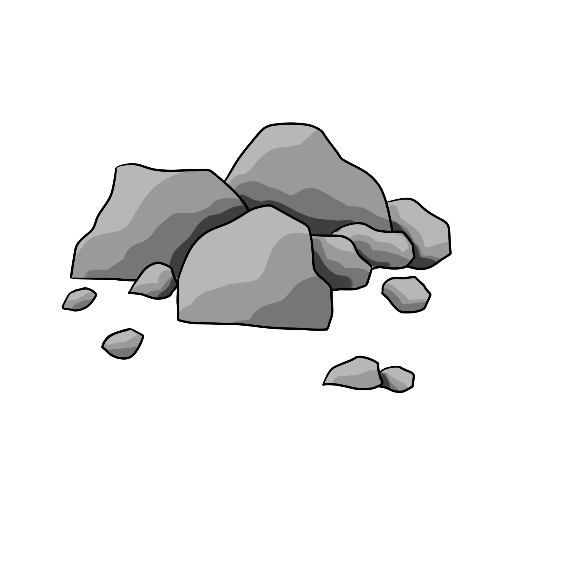 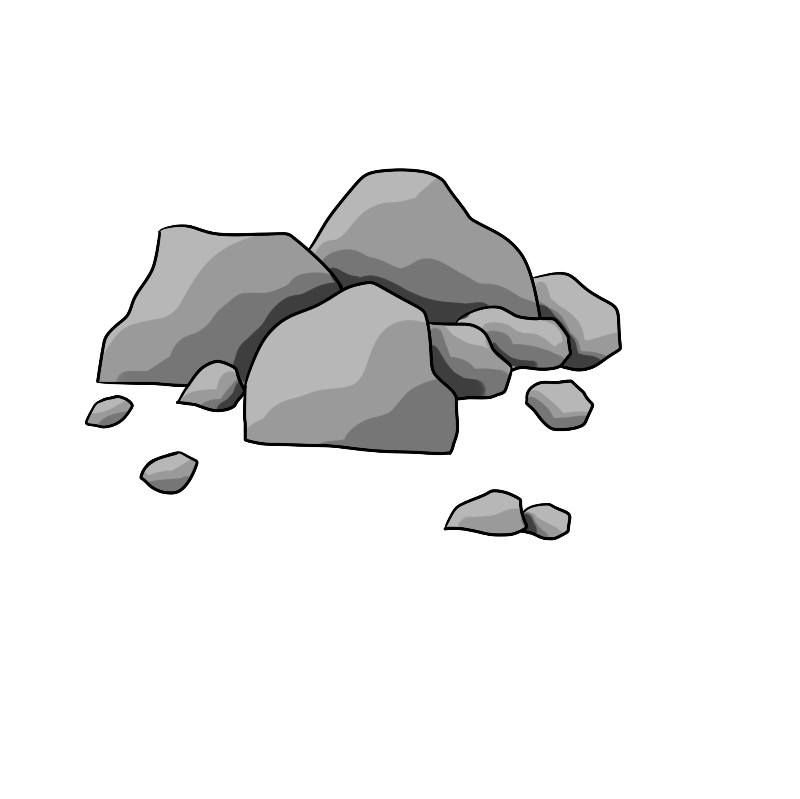 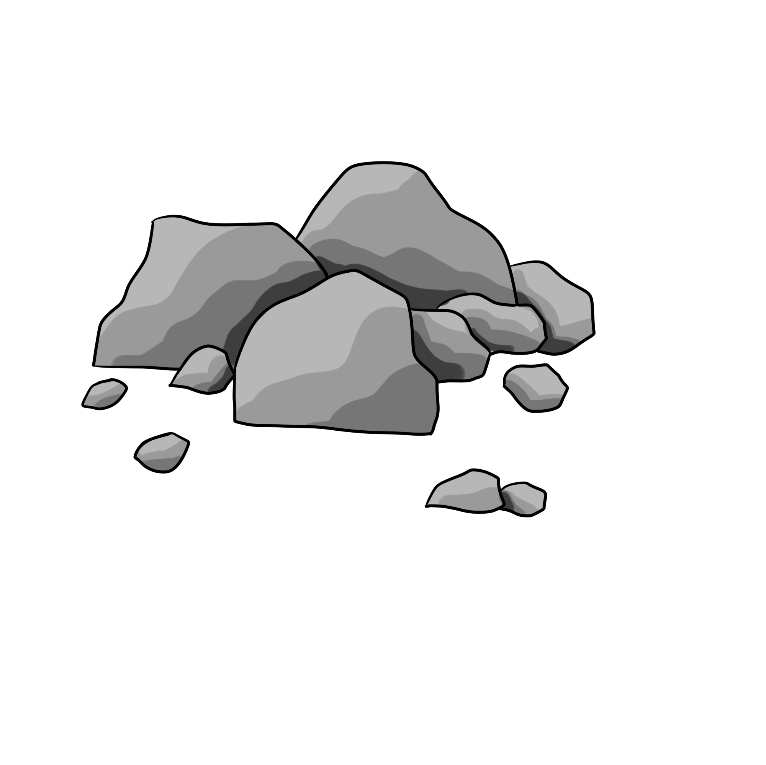 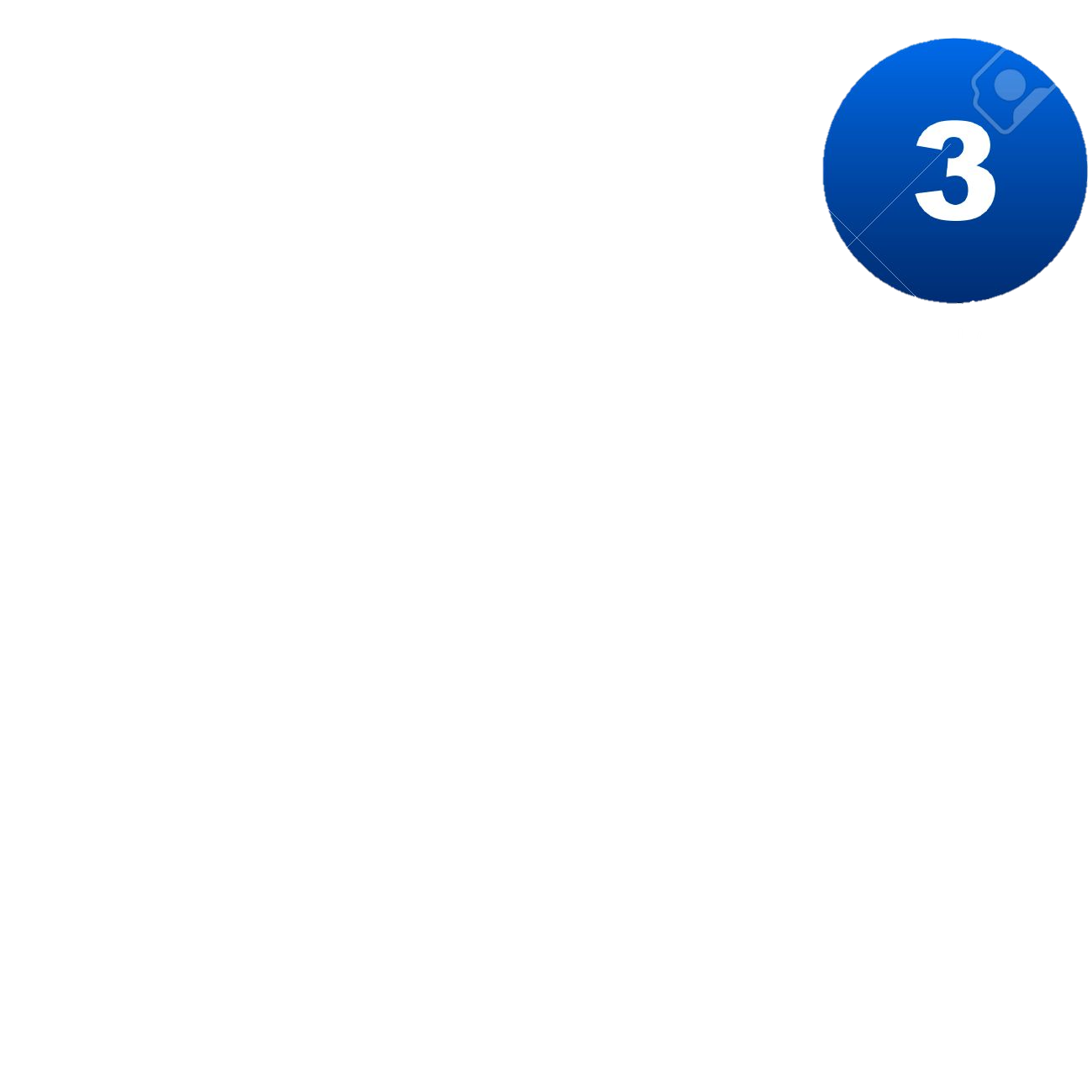 Hết Giờ
Mua 6m vải hết 90 000 đồng. Hỏi mua 10m vải như thế hết bao nhiêu tiền?
A. 540 000 đồng
B. 54 000 đồng
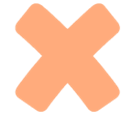 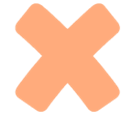 C. 15 000 đồng
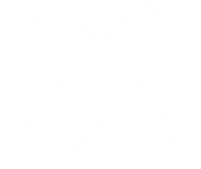 D150 000 đồng
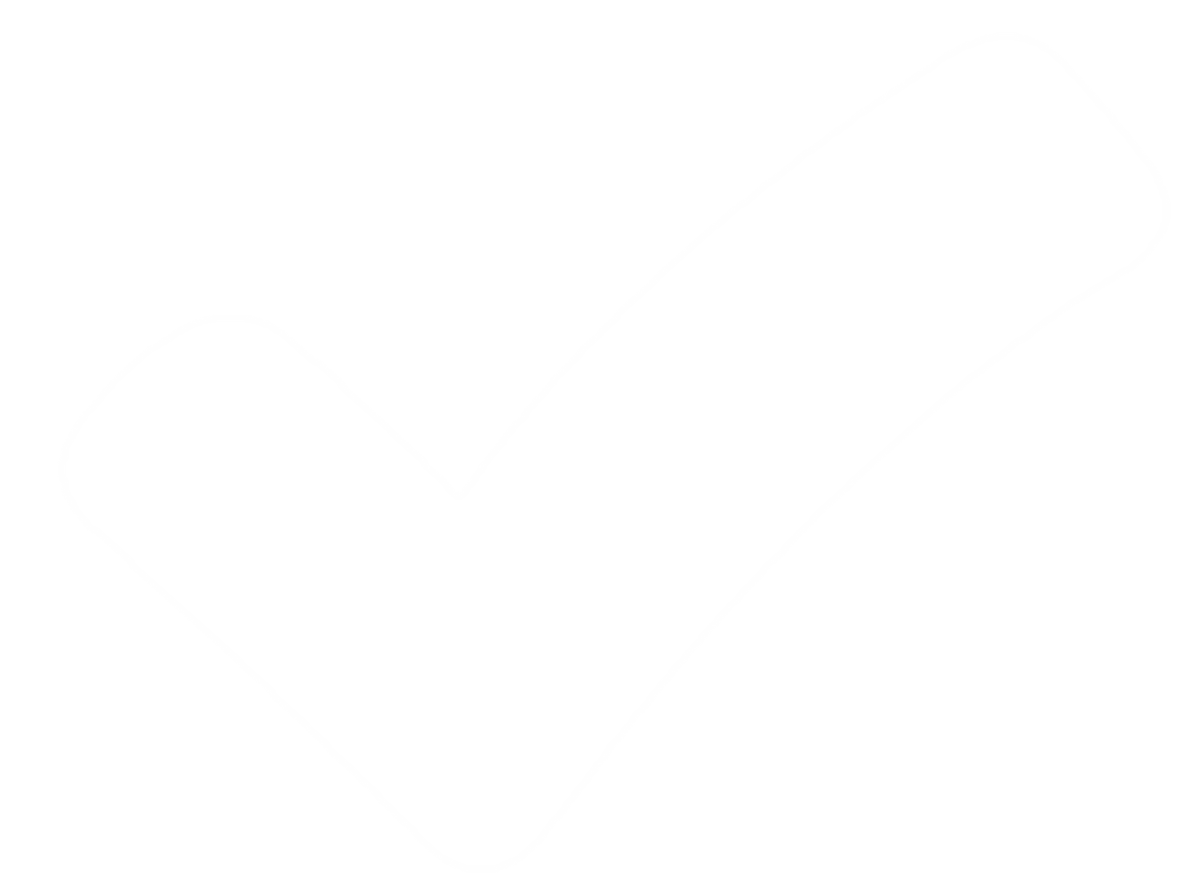 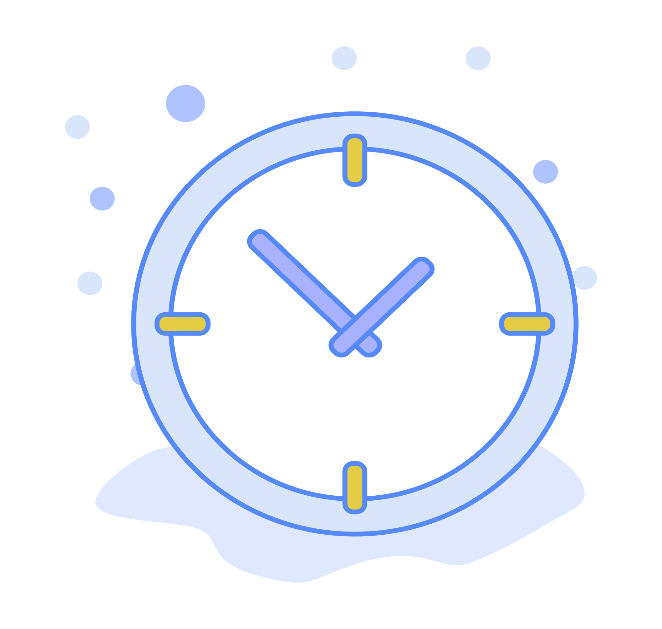 START
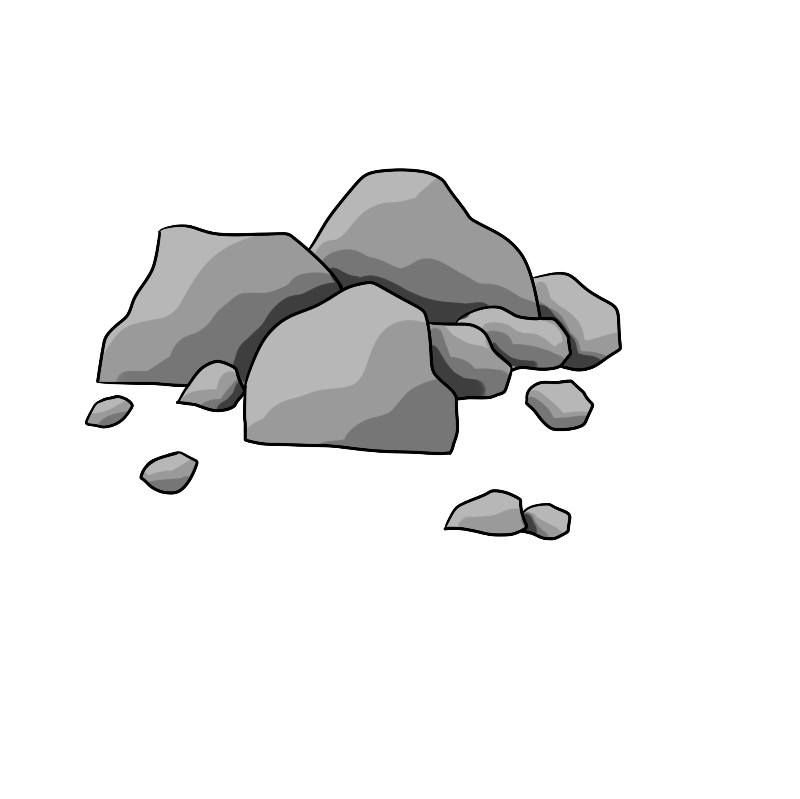 Hết Giờ
Mấy mem nhập câu hỏi thứ 2 vào đây?
A. Đáp án sai
B. Đáp án sai
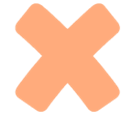 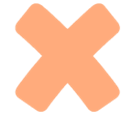 C. Đáp án đúng
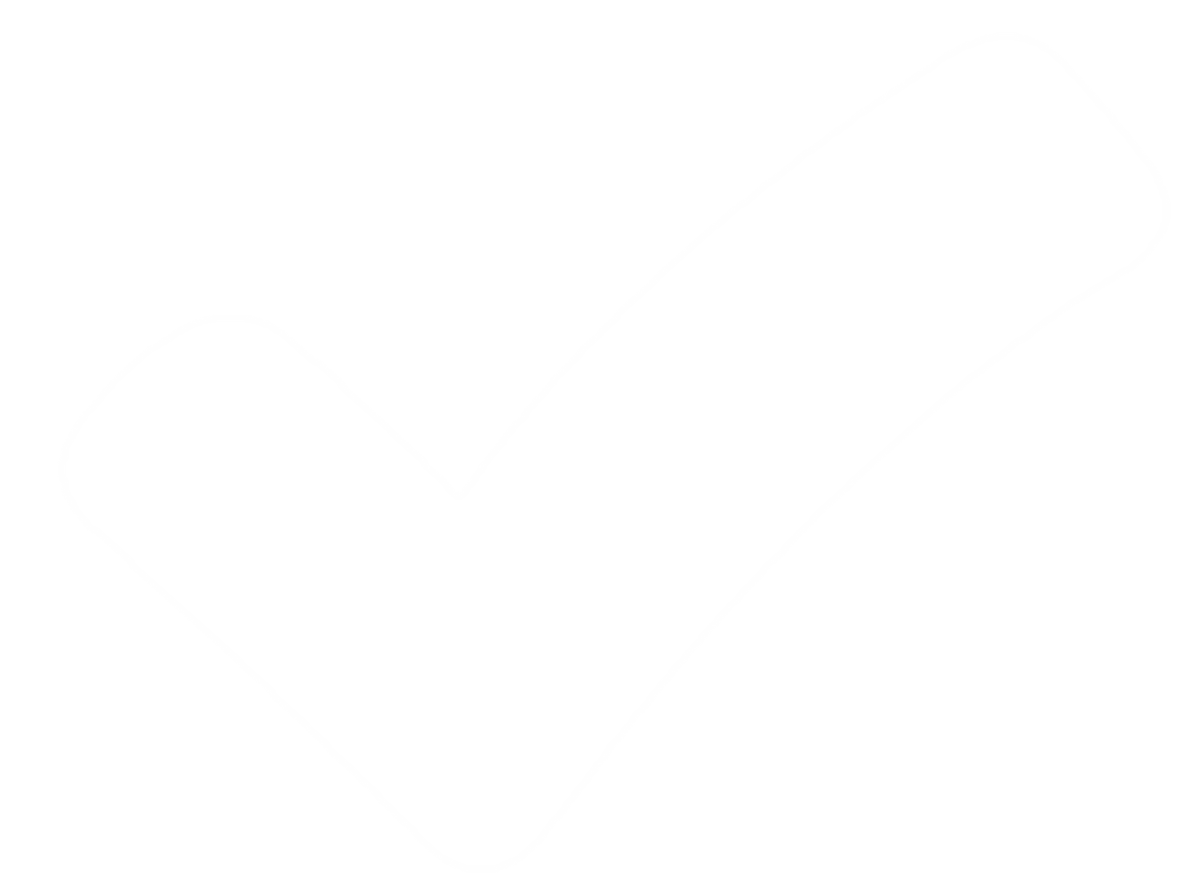 D. Đáp án sai
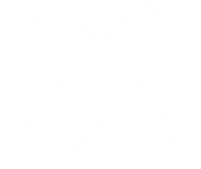 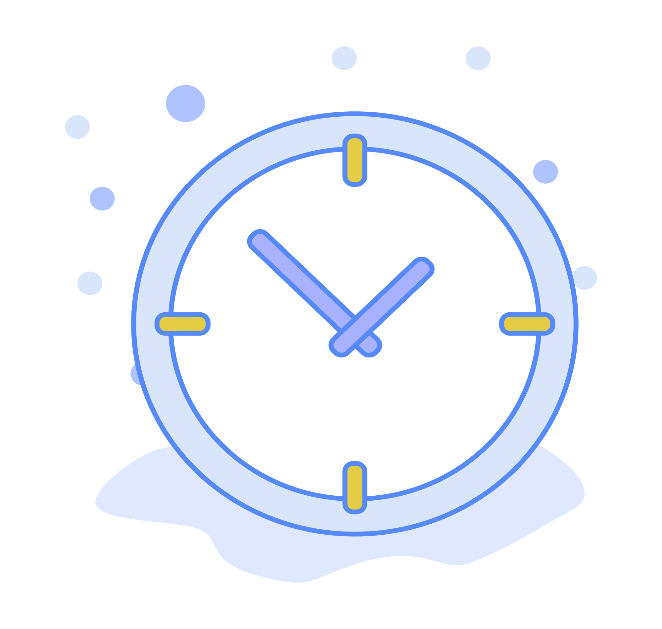 START
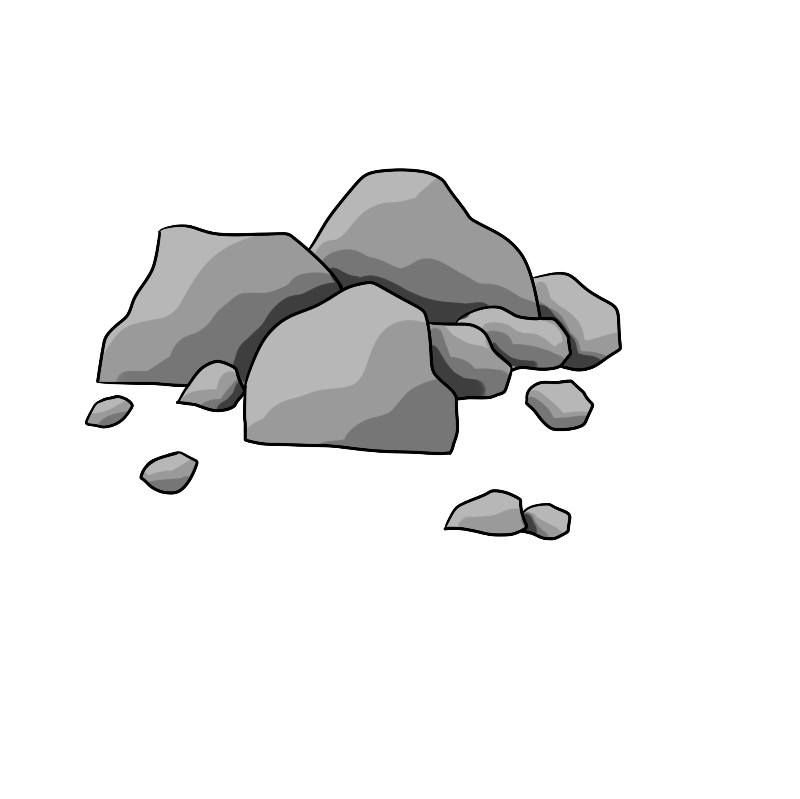 Hết Giờ
Mấy mem nhập câu hỏi thứ 3 vào đây?
A. Đáp án sai
B. Đáp án sai
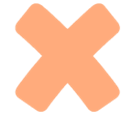 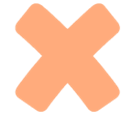 C. Đáp án sai
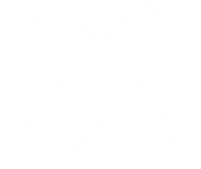 D. Đáp án đúng
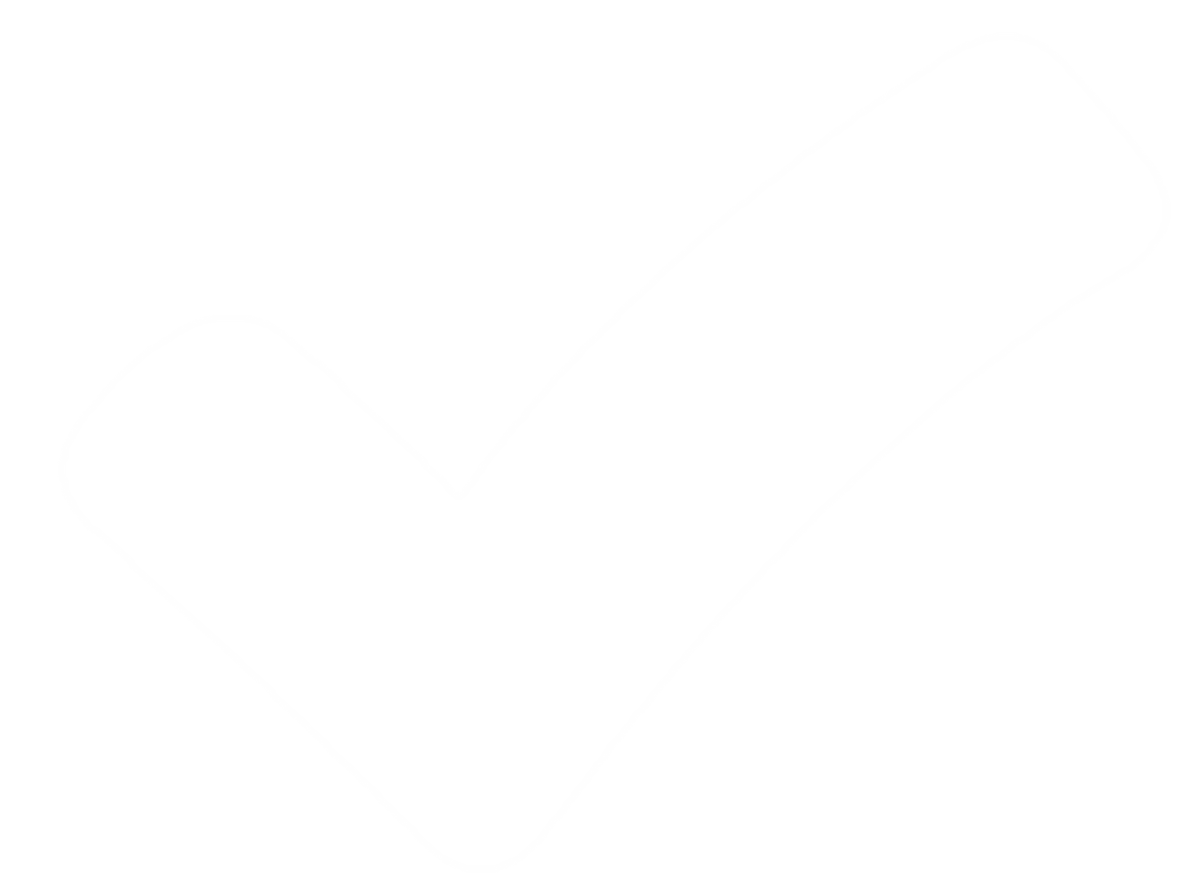 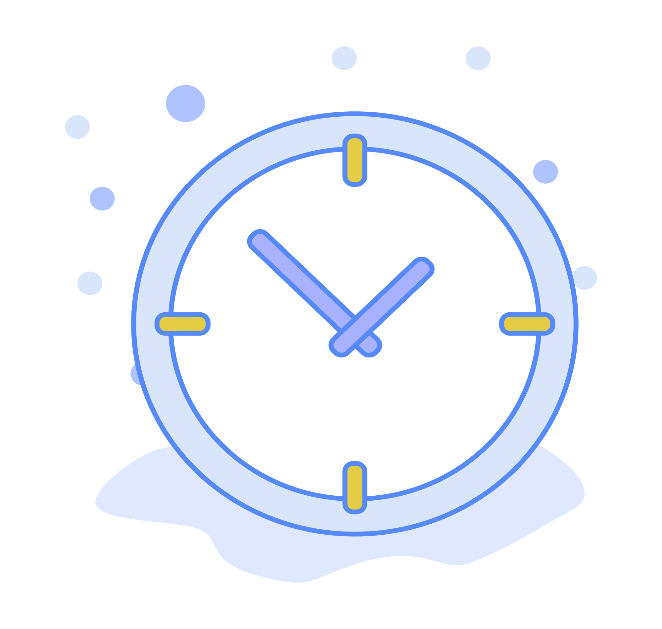 START
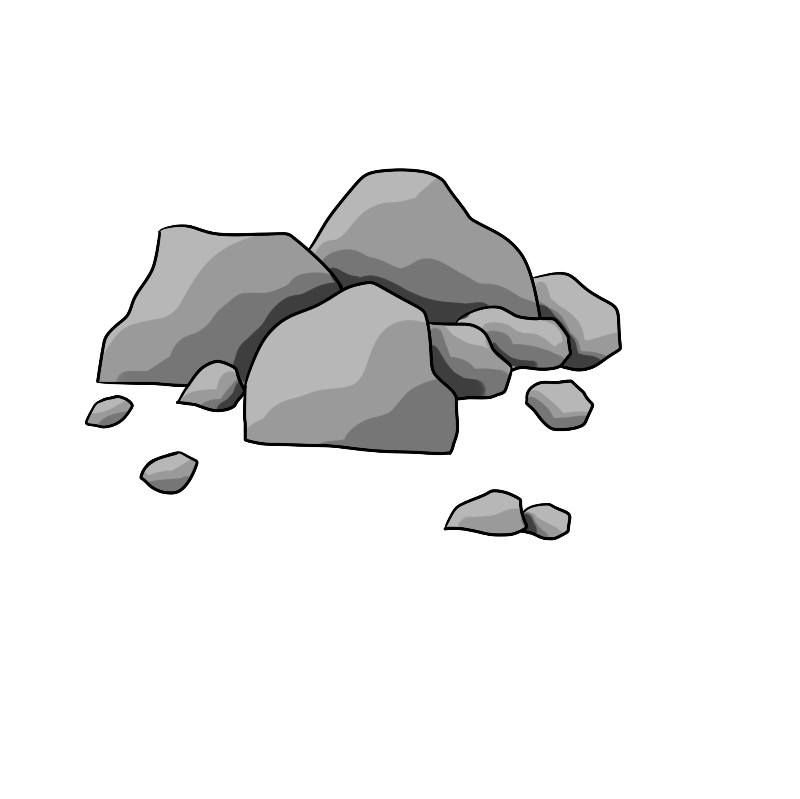 Hết Giờ
Mấy mem nhập câu hỏi thứ 4 vào đây?
A. Đáp án sai
B. Đáp án đúng
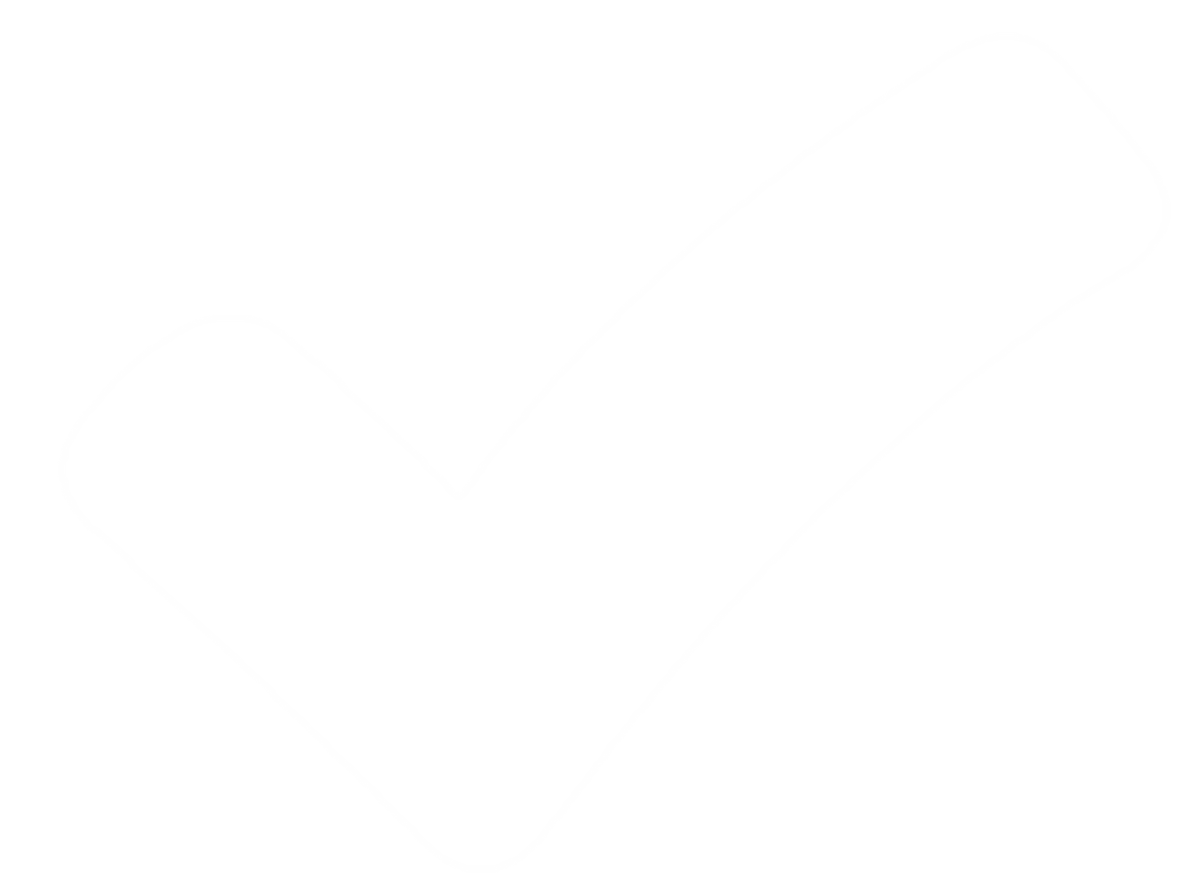 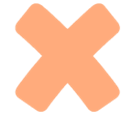 C. Đáp án sai
D. Đáp án sai
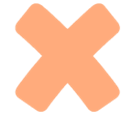 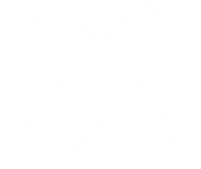 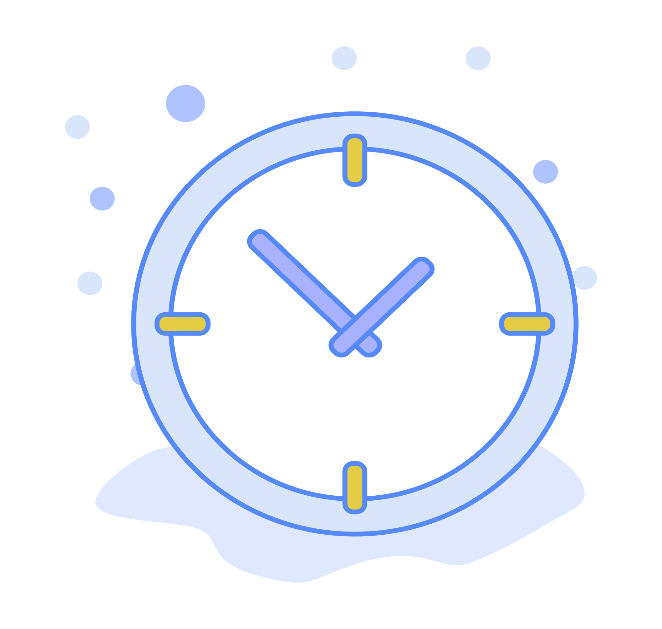 START
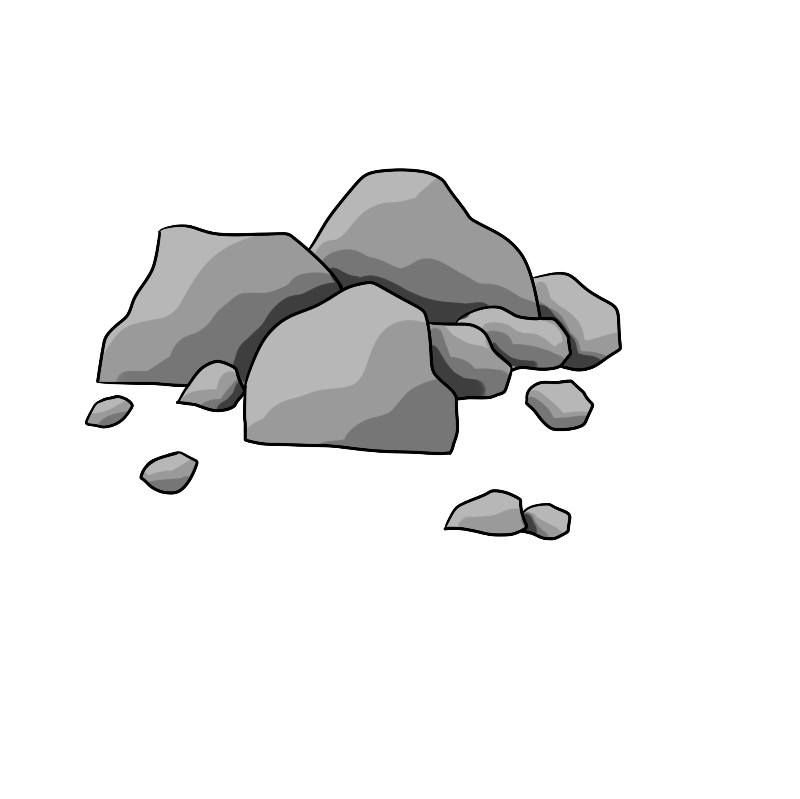